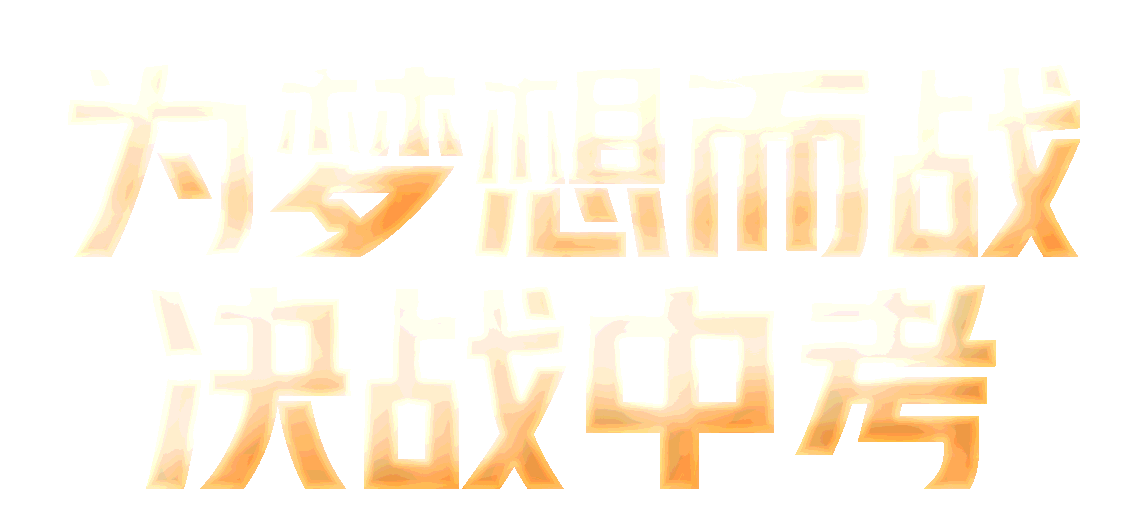 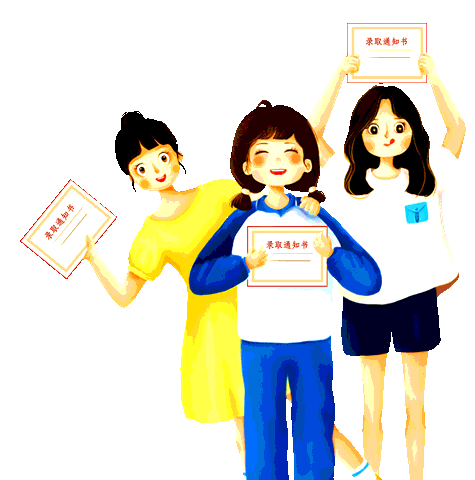 拼一载春秋·搏无悔人生
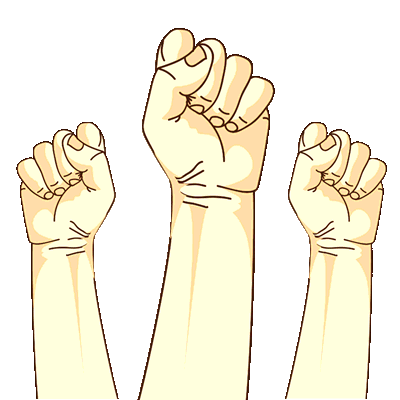 宣讲人：某某某   时间：20XX.XX
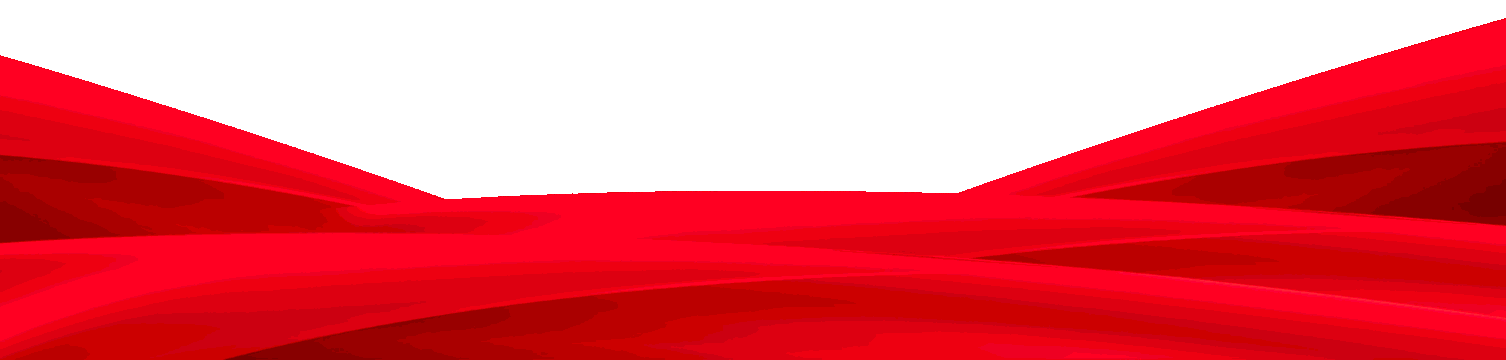 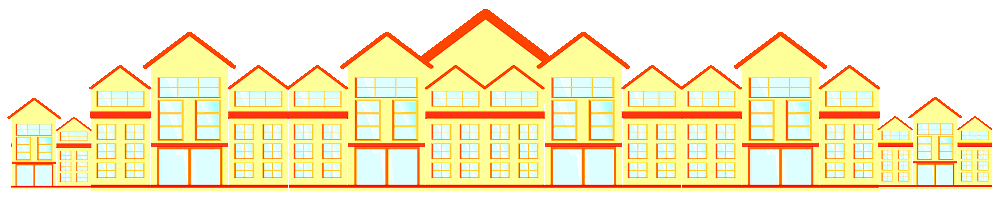 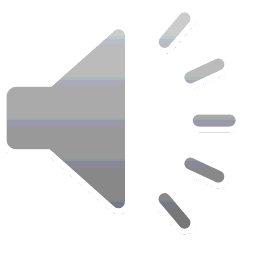 校长讲话
倒计时揭牌
揭牌倒计时
教师宣誓
学生宣誓
校长寄语
奏唱国歌
教师代表发言
家长宣誓
01
02
03
04
05
06
07
08
09
大会流程
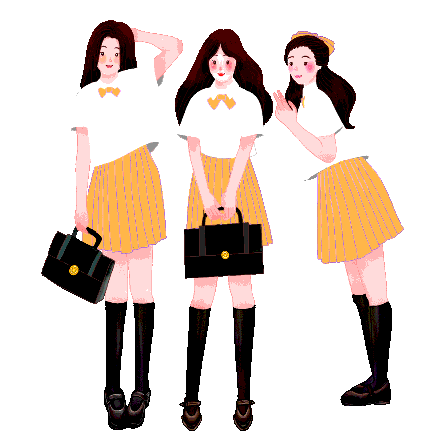 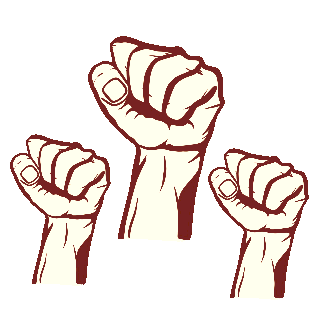 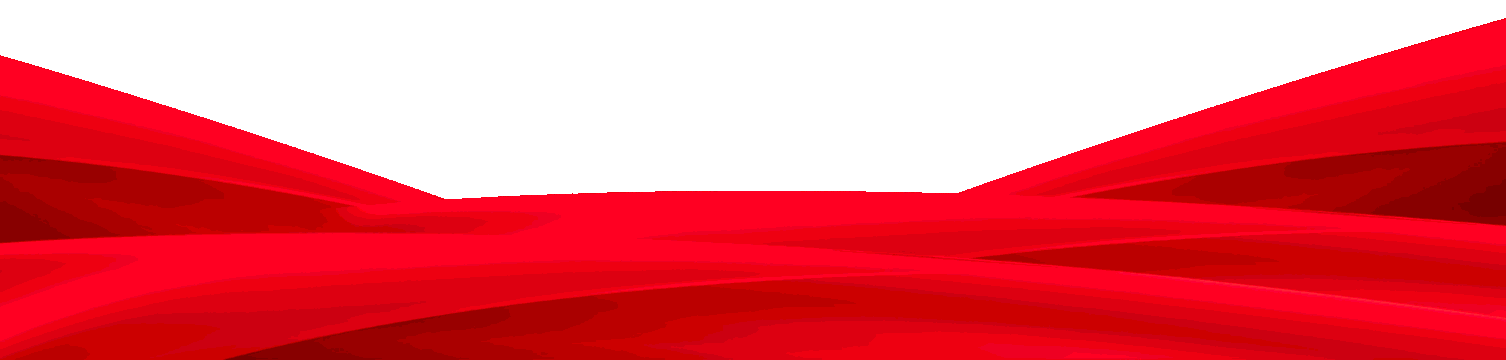 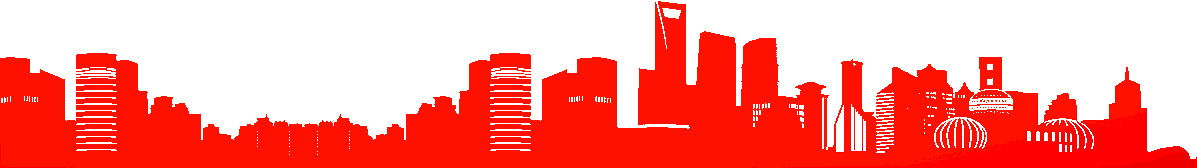 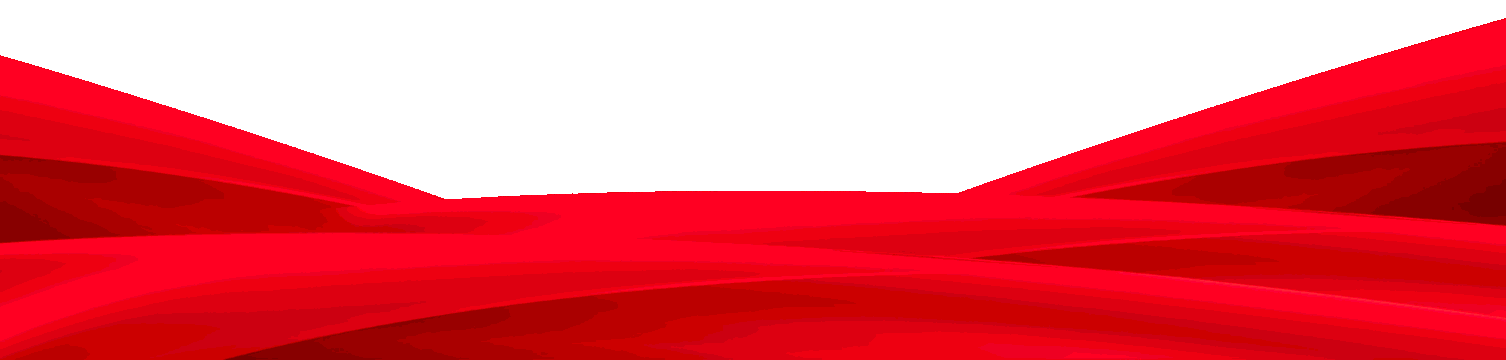 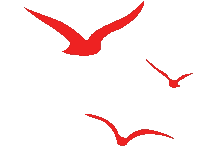 第一部分
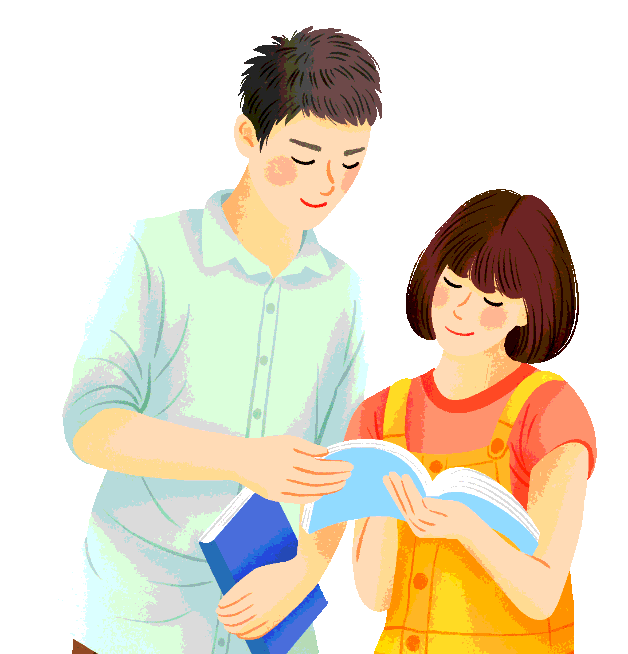 奏唱国歌
performance in workplace execution comes from careful execution workplace execution comes from performance
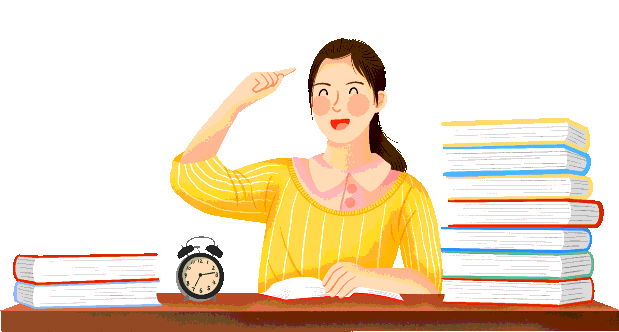 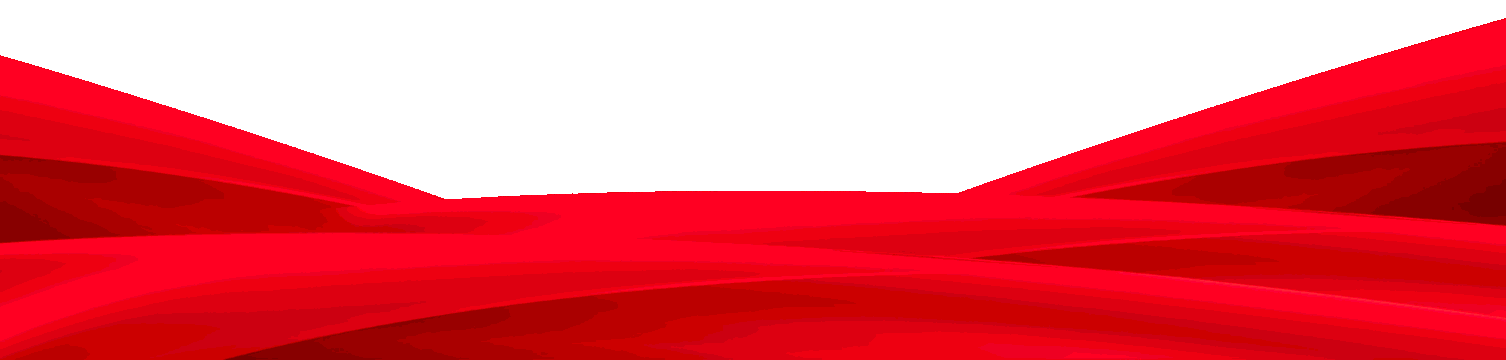 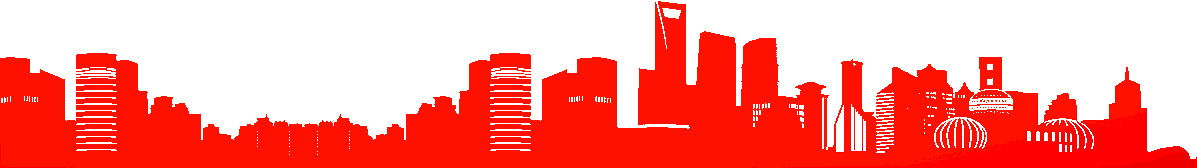 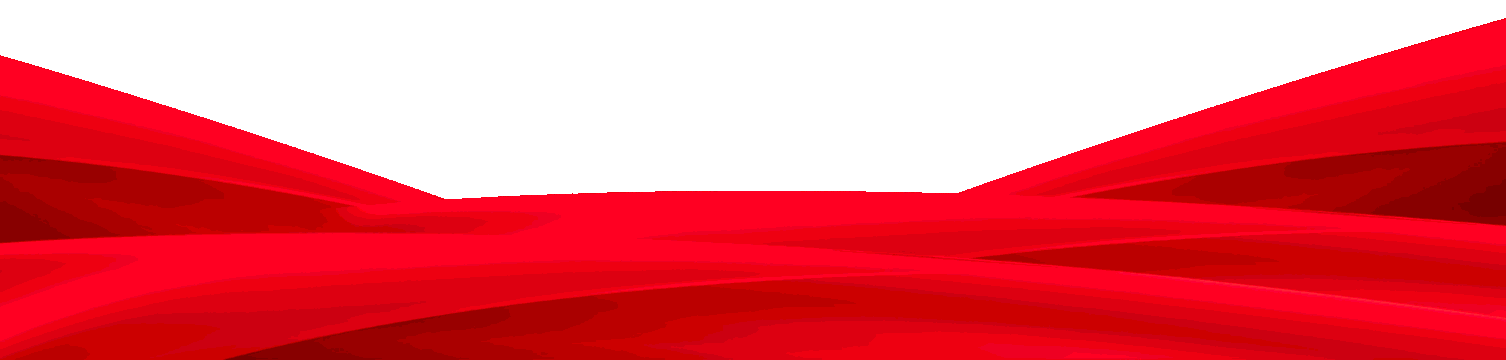 全体起立 奏国歌 升国旗 行注目礼
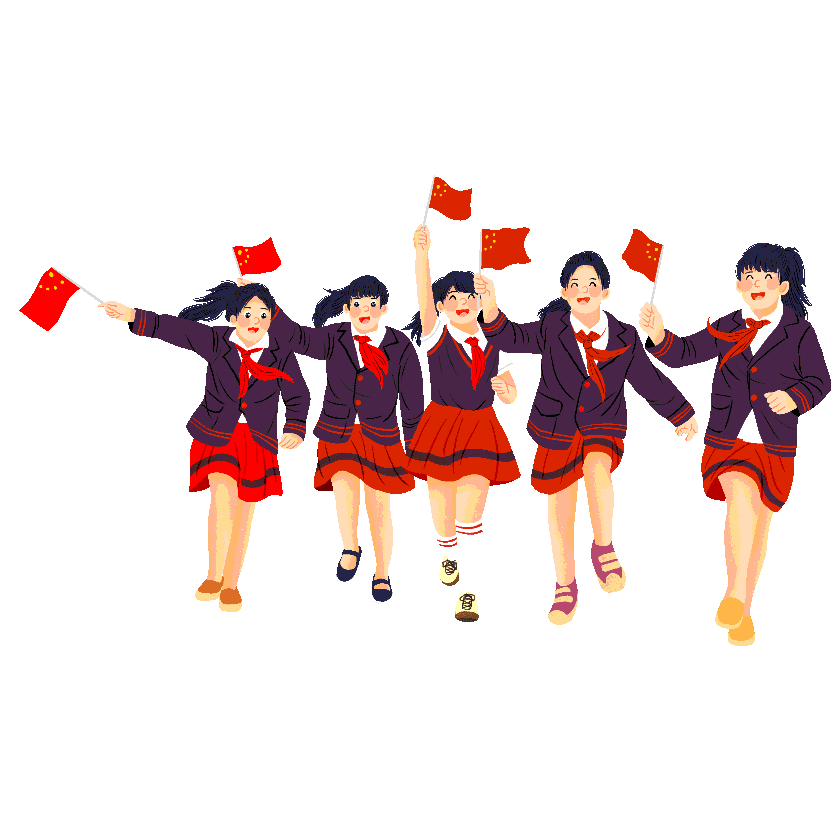 起来不愿做奴隶的人们，把我们的血肉，筑成我们新的长城，中华民族到了，最危险的时候，每个人被迫着，发出最后的吼声，起来起来起来，我们万众一心，冒着敌人的炮火，前进，冒着敌人的炮火，前进，前进，前进进
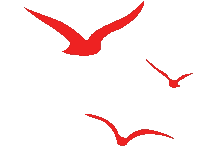 第二部分
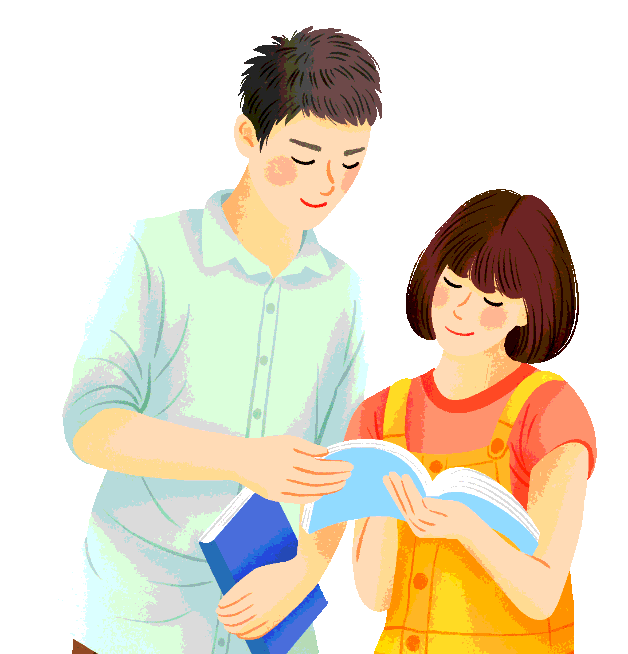 校长讲话
performance in workplace execution comes from careful execution workplace execution comes from performance
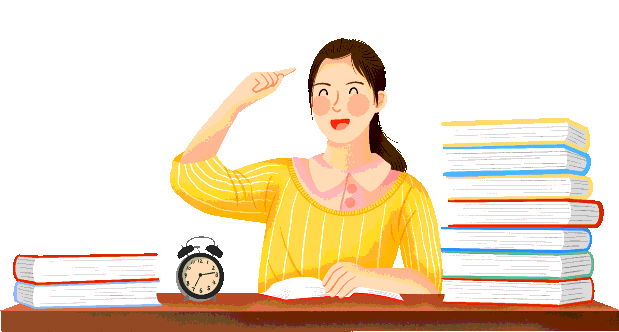 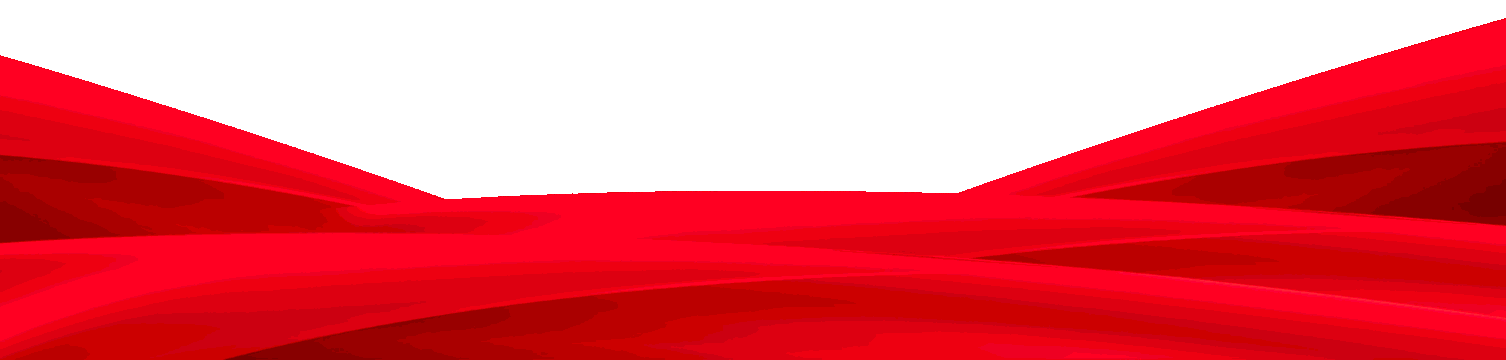 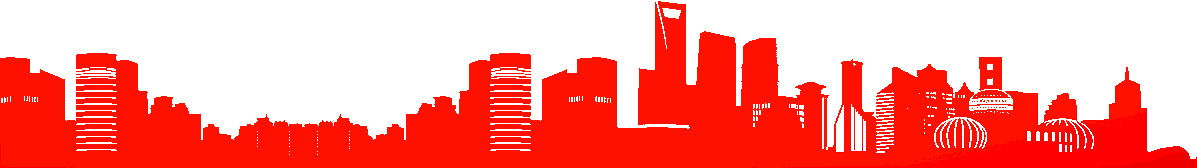 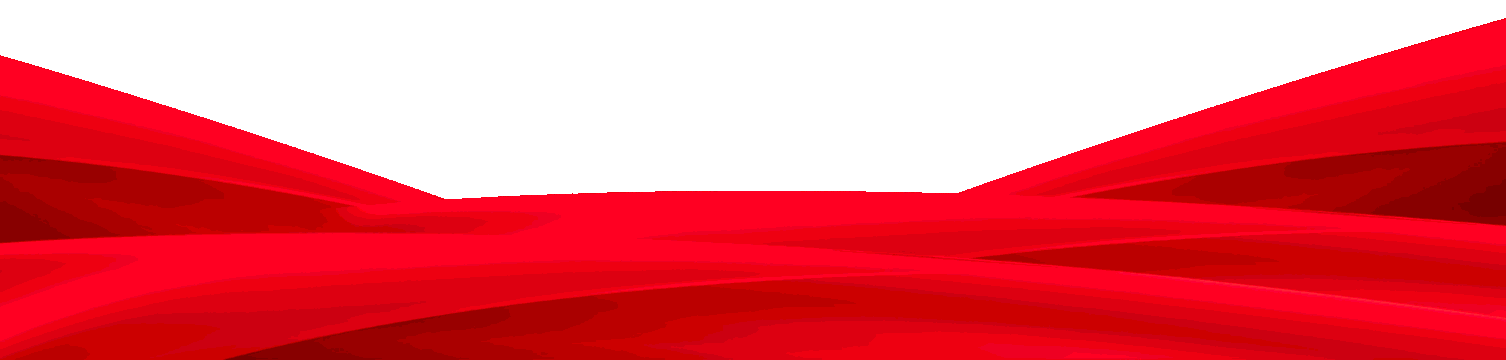 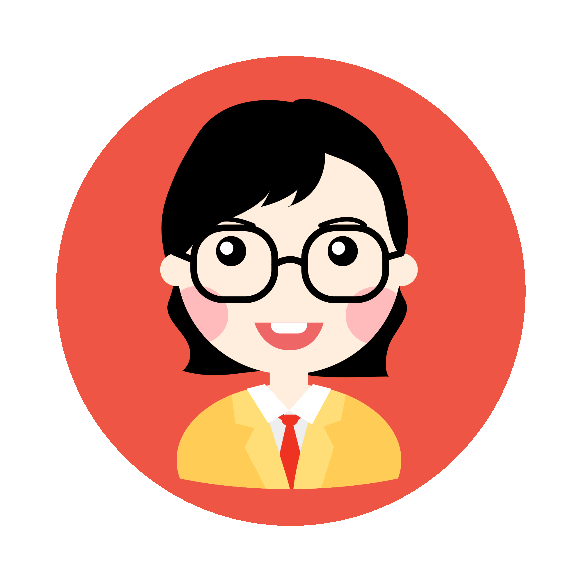 中考、会考的号角已经吹响，让我们一起冲刺吧！拼搏吧！奋战100天，给父母一个惊喜！
奋战100天，给学校一个奇迹！
奋战100天，给自己一个辉煌！
XX中学校长
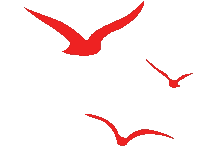 第三部分
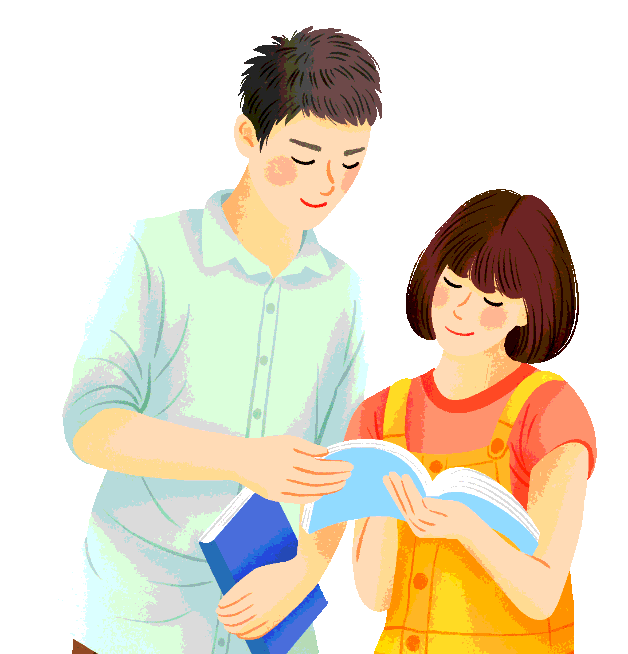 倒计时揭牌
performance in workplace execution comes from careful execution workplace execution comes from performance
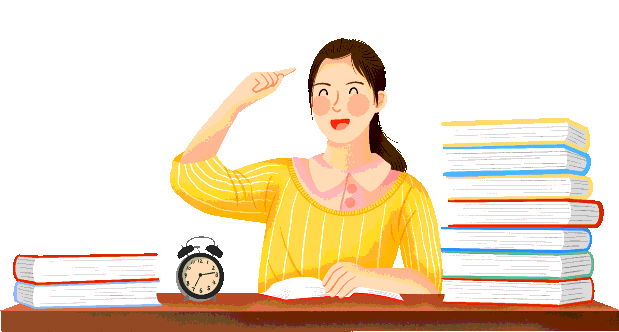 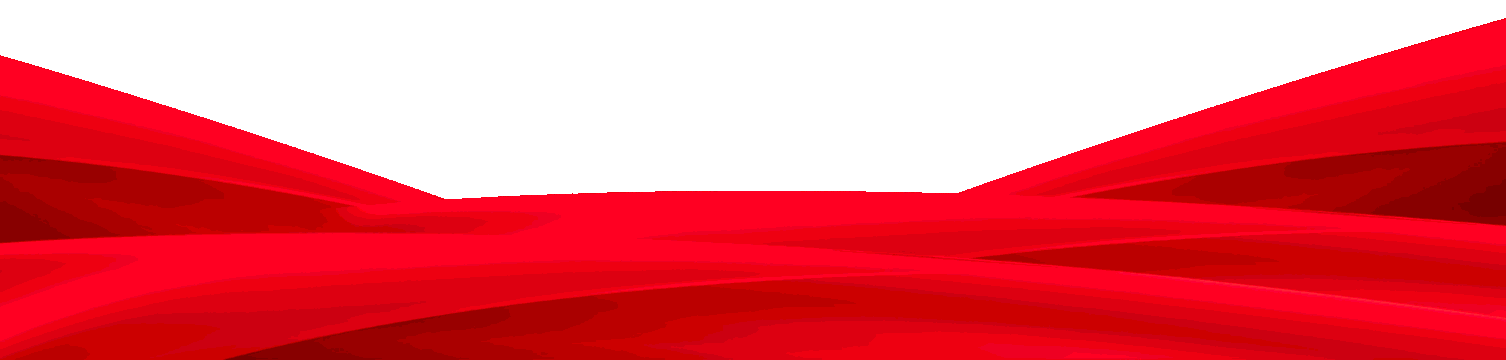 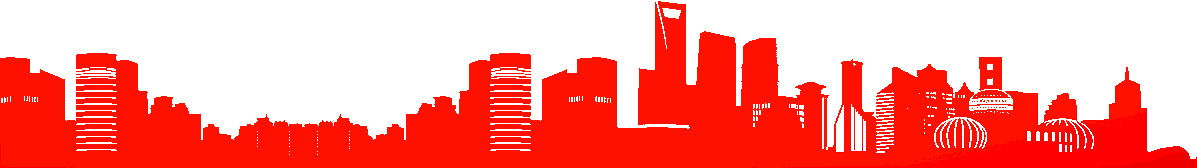 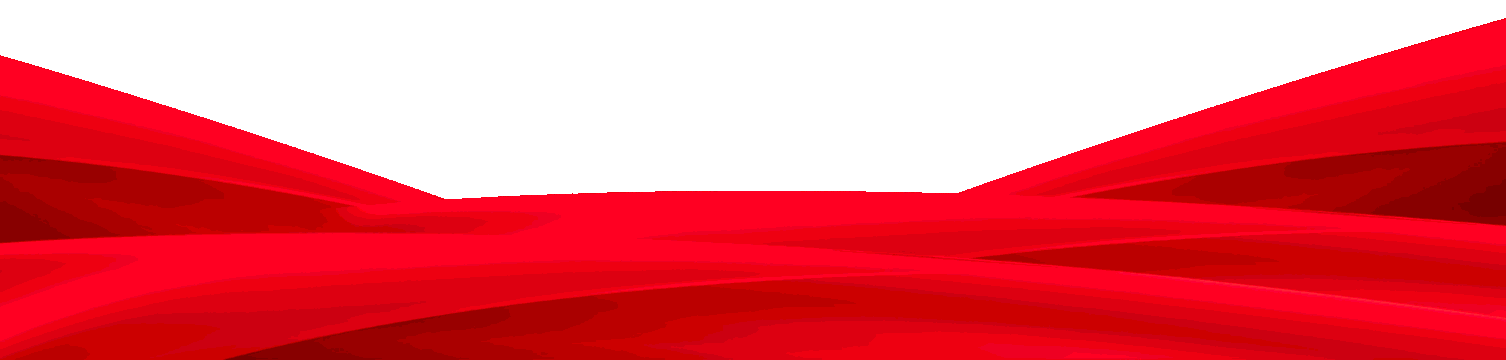 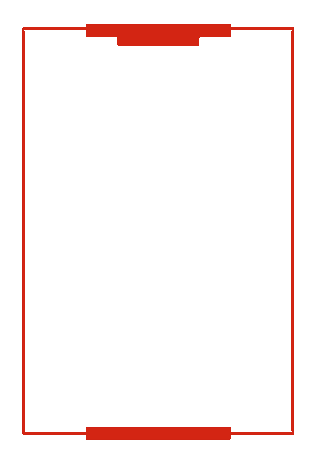 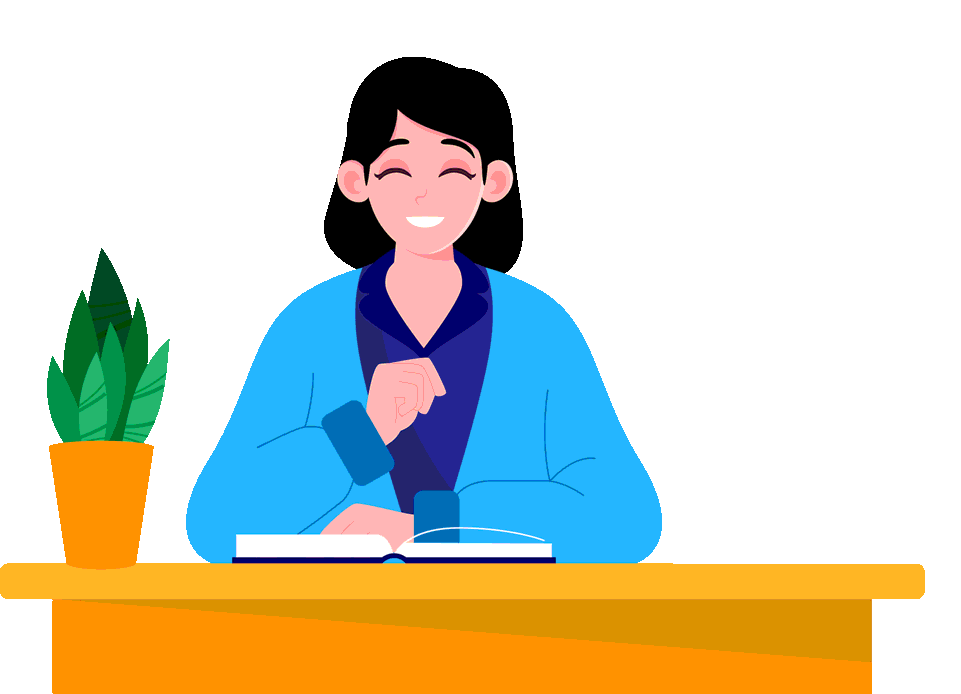 请XX校长
揭倒计时牌
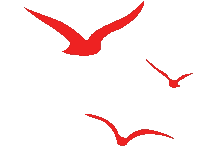 第四部分
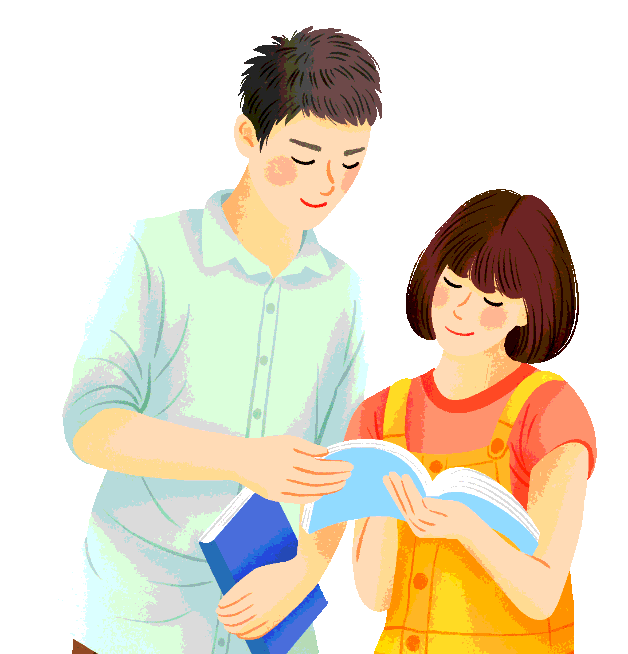 教师代表发言
performance in workplace execution comes from careful execution workplace execution comes from performance
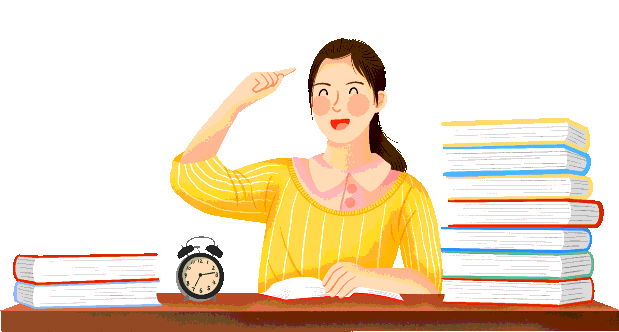 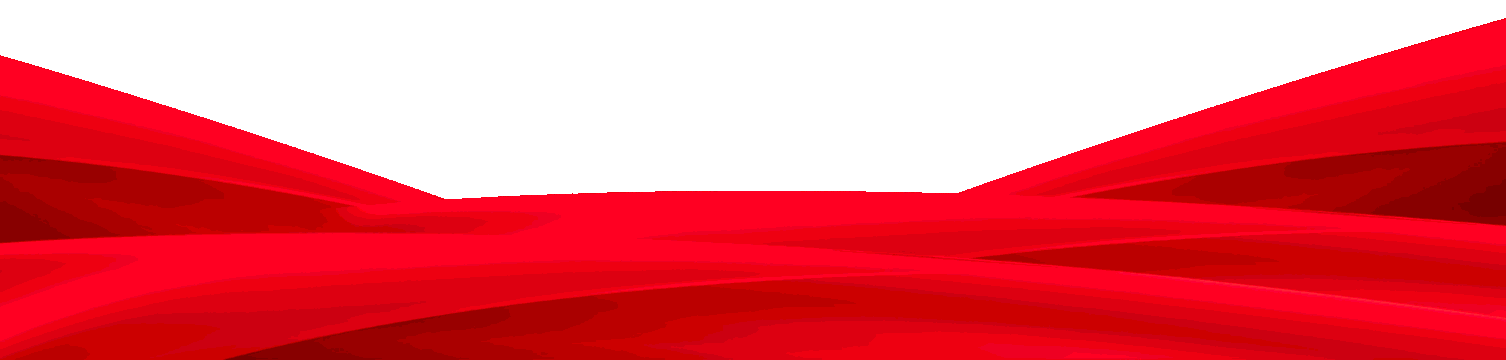 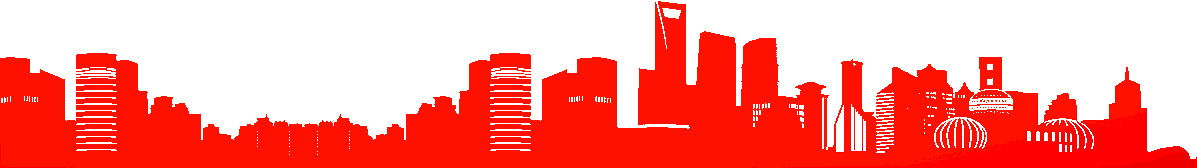 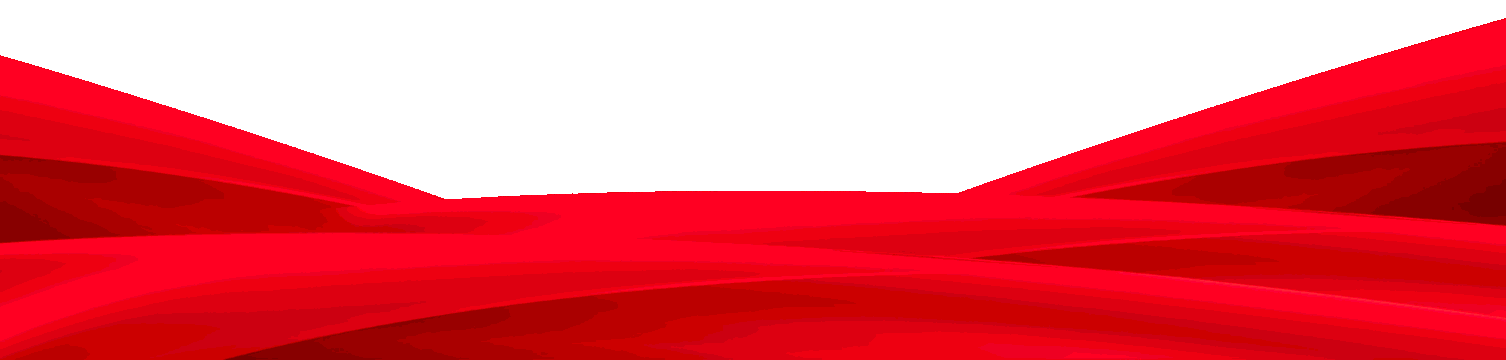 XX教师代表
XXX
我们愿意做人梯，让你们踩着我们的肩膀向上攀登;我们愿意做铺路石，为你们的成功之路铺设坚实的路基;我们愿意做红烛，照亮你们如锦似霞的人生旅程!
XX教师代表
XXX
我们愿意做人梯，让你们踩着我们的肩膀向上攀登;我们愿意做铺路石，为你们的成功之路铺设坚实的路基;我们愿意做红烛，照亮你们如锦似霞的人生旅程!
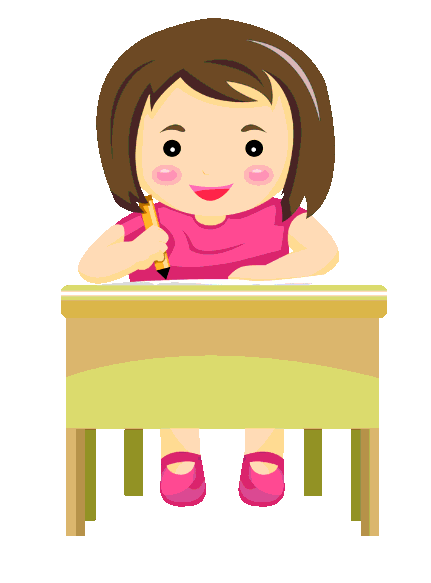 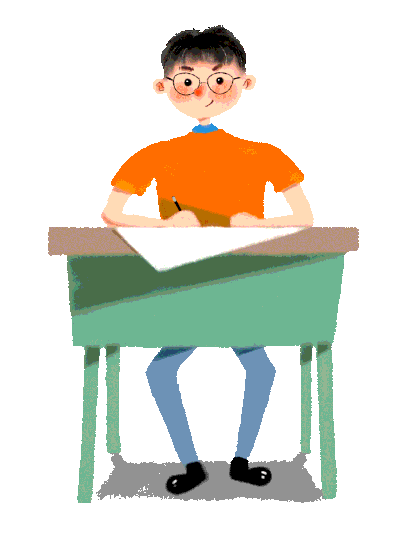 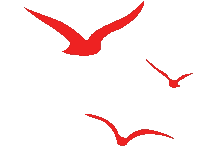 第五部分
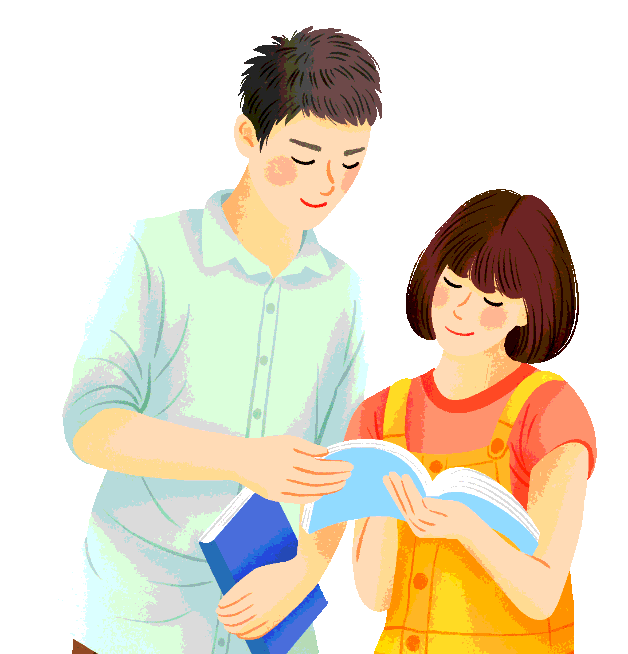 揭牌倒计时
performance in workplace execution comes from careful execution workplace execution comes from performance
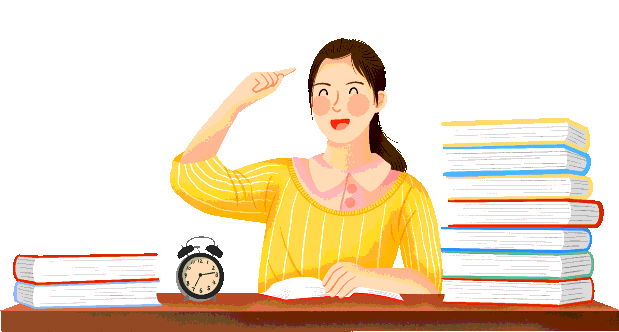 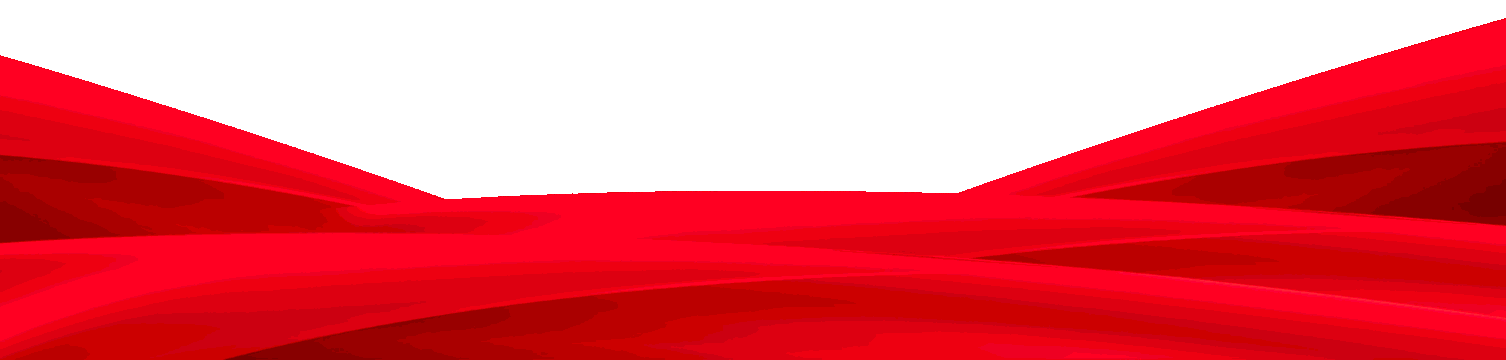 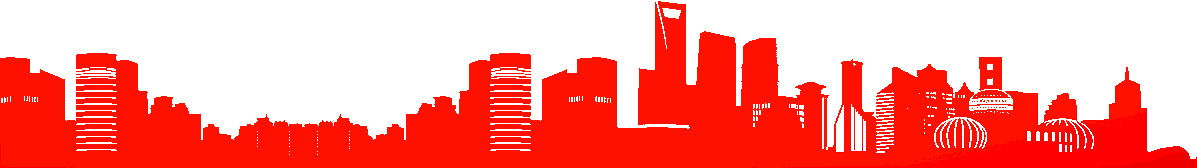 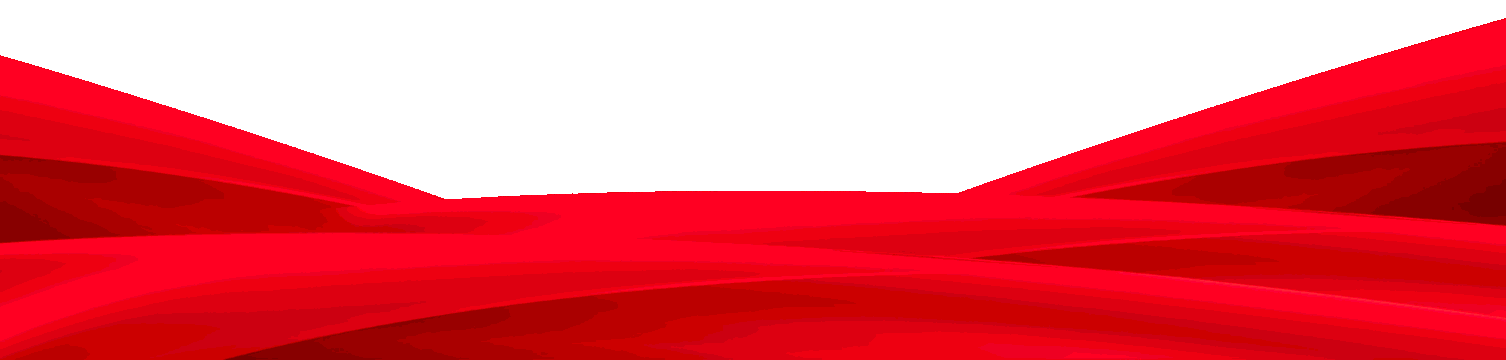 XX学生代表
珍惜100天，让飞翔的梦在六月张开翅膀；奋斗100天，让雄心智慧在六月发出光芒；拼搏100天，让父母恩师在六月畅想期望；我们有决心苦战百天，逐鹿考场；我们有信心笑傲六月，决胜中考。
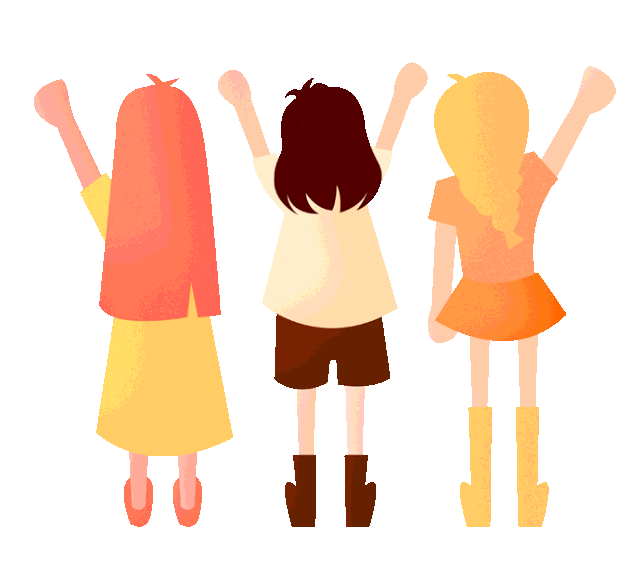 XX学生代表
珍惜100天，让飞翔的梦在六月张开翅膀；奋斗100天，让雄心智慧在六月发出光芒；拼搏100天，让父母恩师在六月畅想期望；我们有决心苦战百天，逐鹿考场；我们有信心笑傲六月，决胜中考。
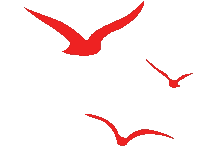 第六部分
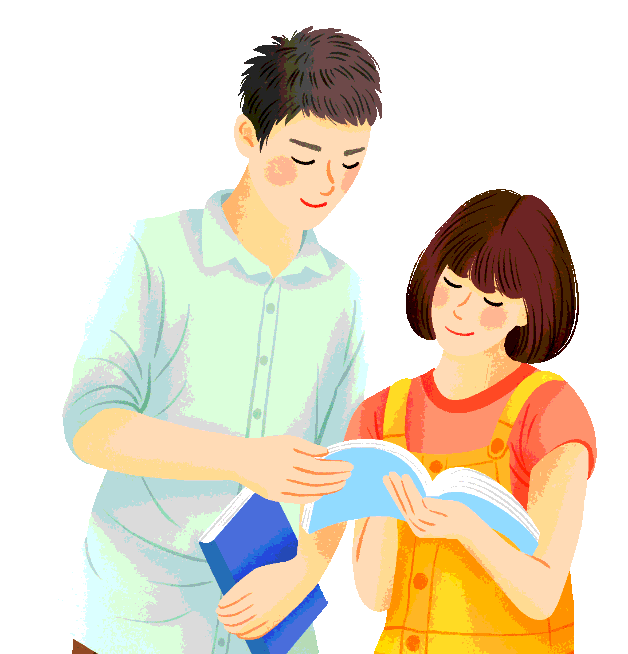 教师宣誓
performance in workplace execution comes from careful execution workplace execution comes from performance
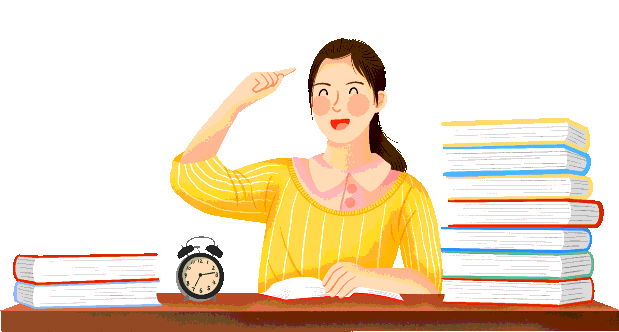 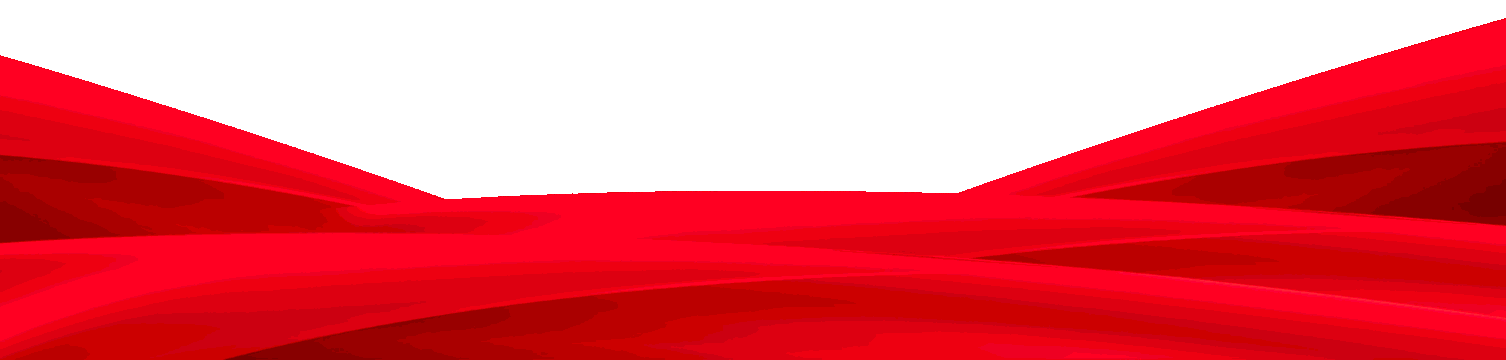 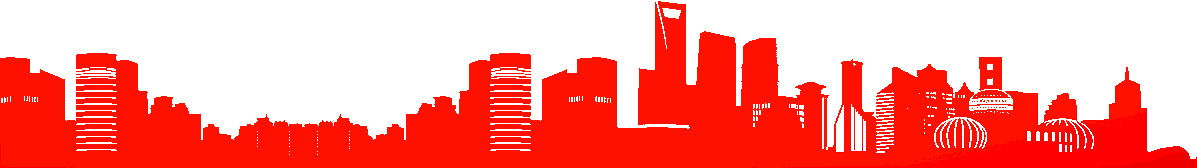 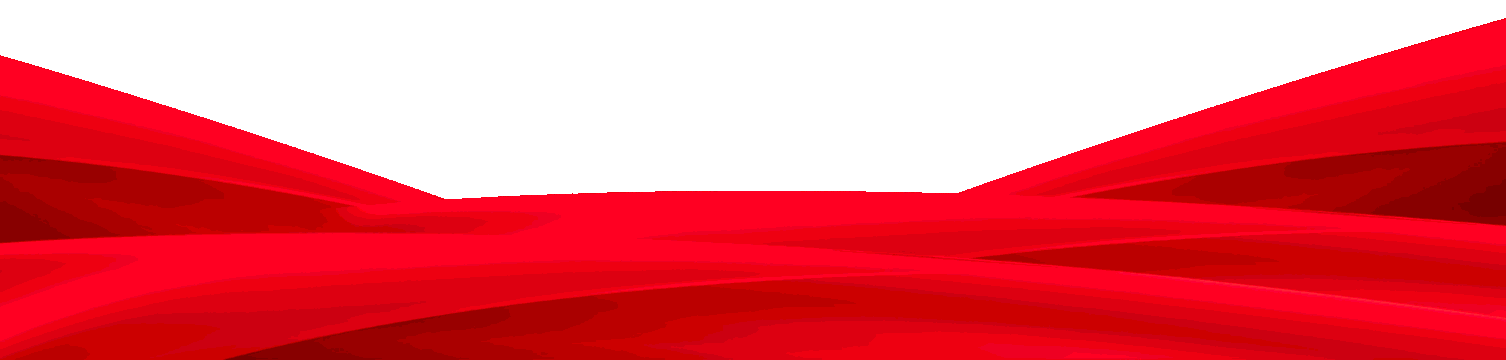 我是一名人民教师，面对国旗我庄严宣誓:
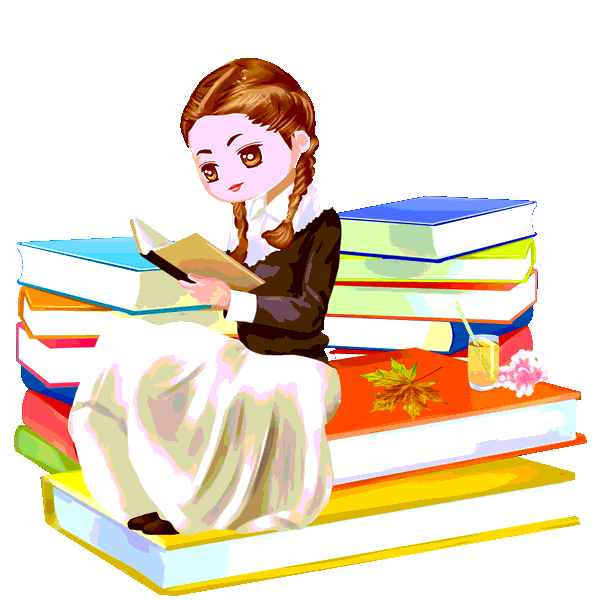 忠诚党的教育事业，履行教师神圣职责，贯彻国家教育方针，全面实施素质教育。坚持有理想信念、有道德情操、有扎实学识、有仁爱之心，淡泊名利廉洁从教。 做学生良生益友，铸教师高尚人格。为祖国培养优秀人才，为教育事业奋斗终身!
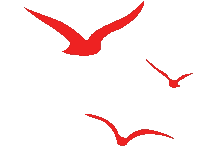 第七部分
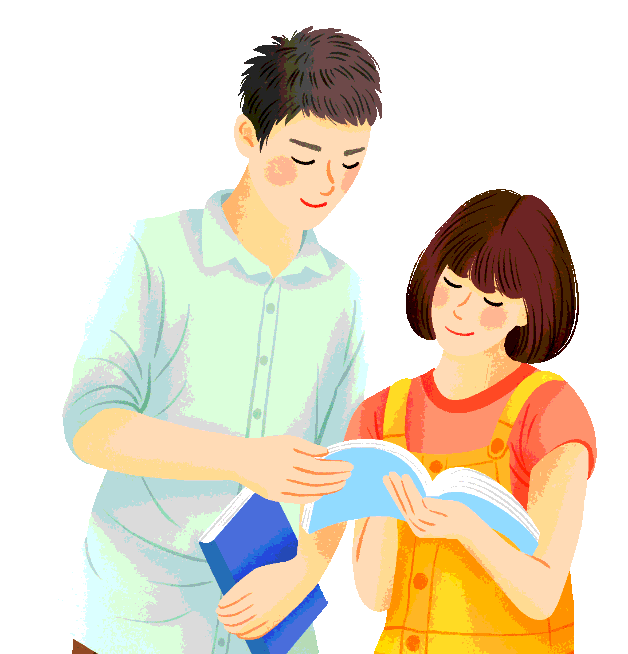 家长宣誓
performance in workplace execution comes from careful execution workplace execution comes from performance
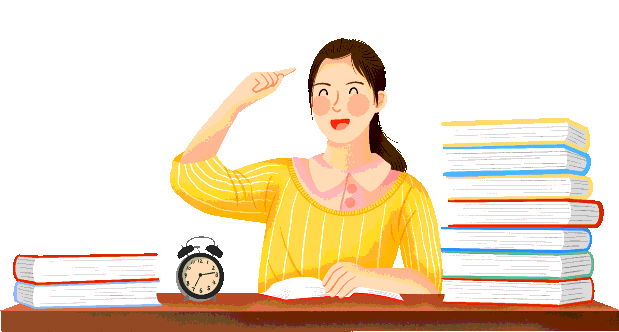 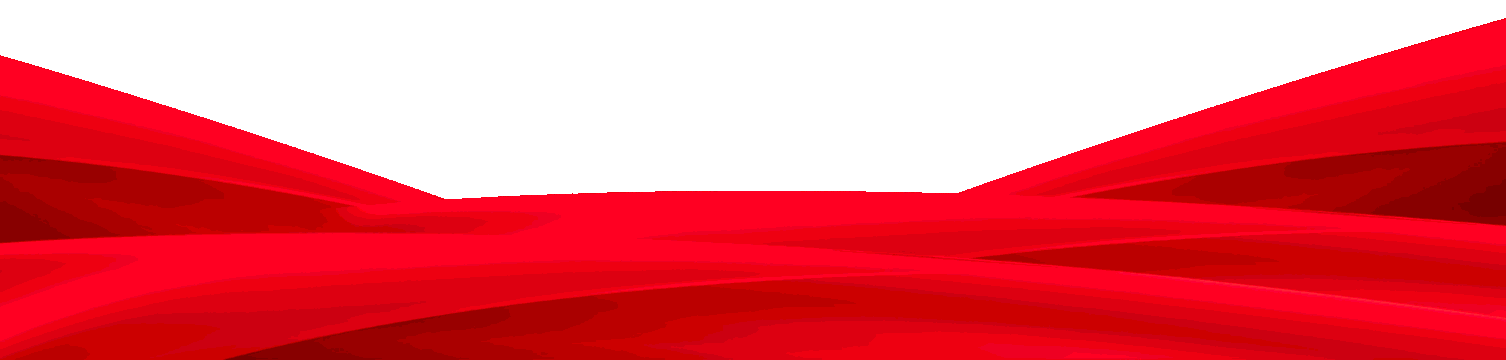 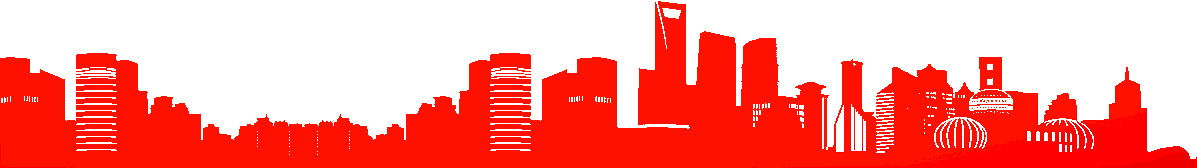 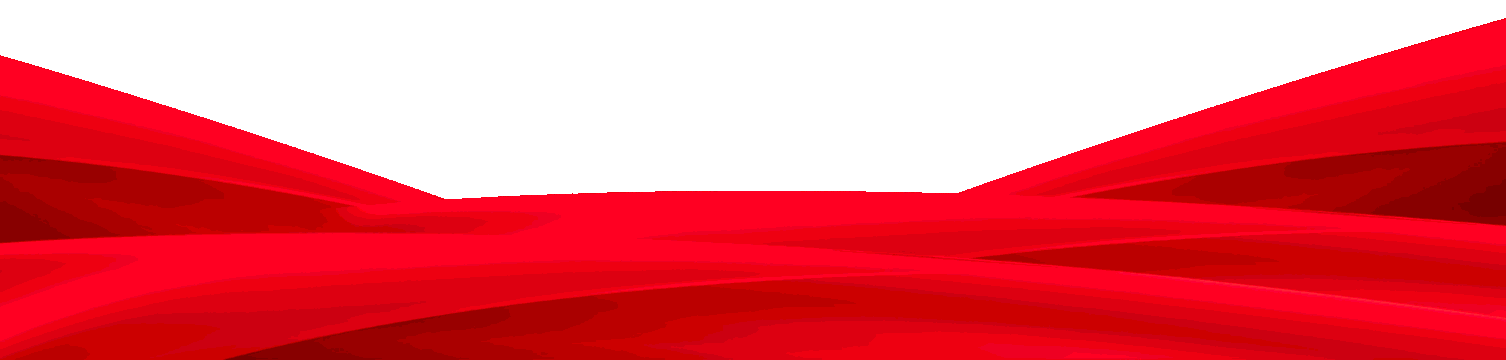 全体家长集体宣誓
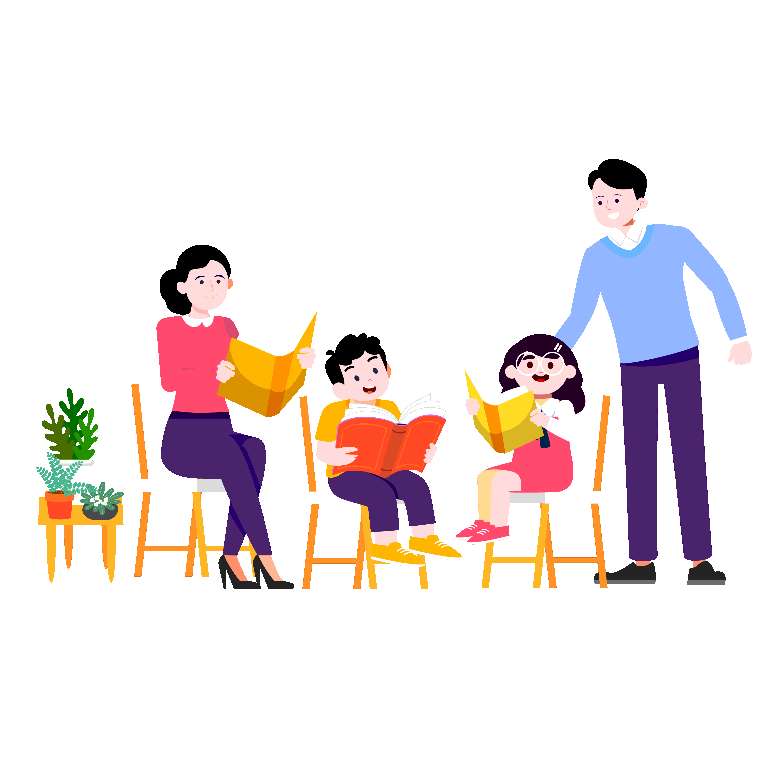 我们是你最坚定的支持者,愿你展翅高飞，我们是你最坚强的后盾，做你冲刺动力的加油站，我们会准备好一日三餐的菅养饭菜。我们会营造好和谐幸福的家庭氛围，我们会建设好安静宜学的家庭环境我们会做好一切与中考有关的后勤保障。孩子，做个永不服输的拼搏者，用一百天的时间去创造奇迹，用一生的情怀去感恩师长2022,孩子们加油!
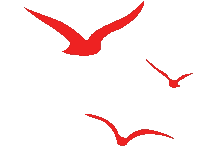 第八部分
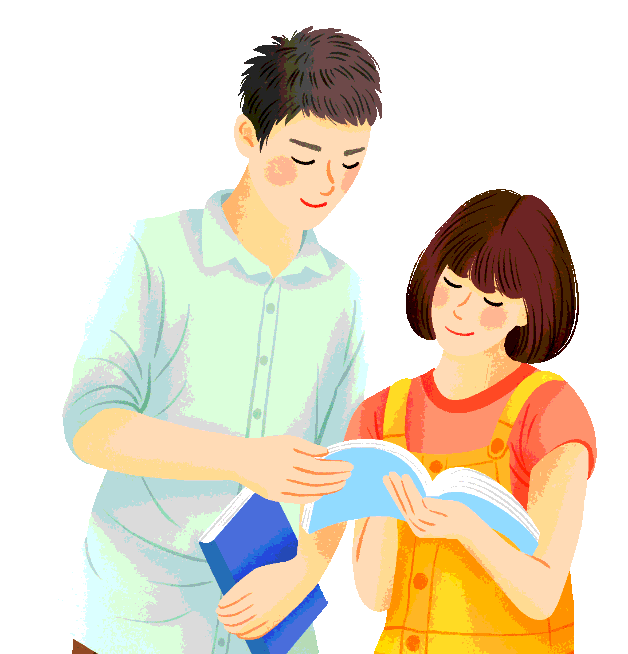 学生宣誓
performance in workplace execution comes from careful execution workplace execution comes from performance
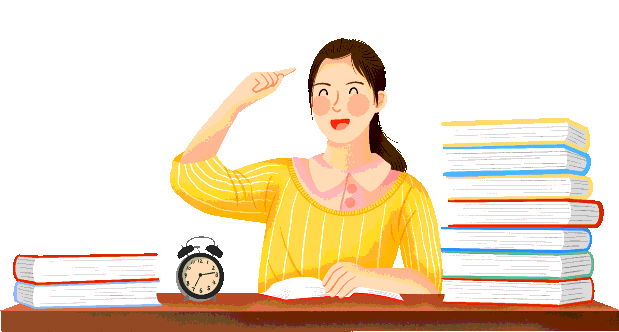 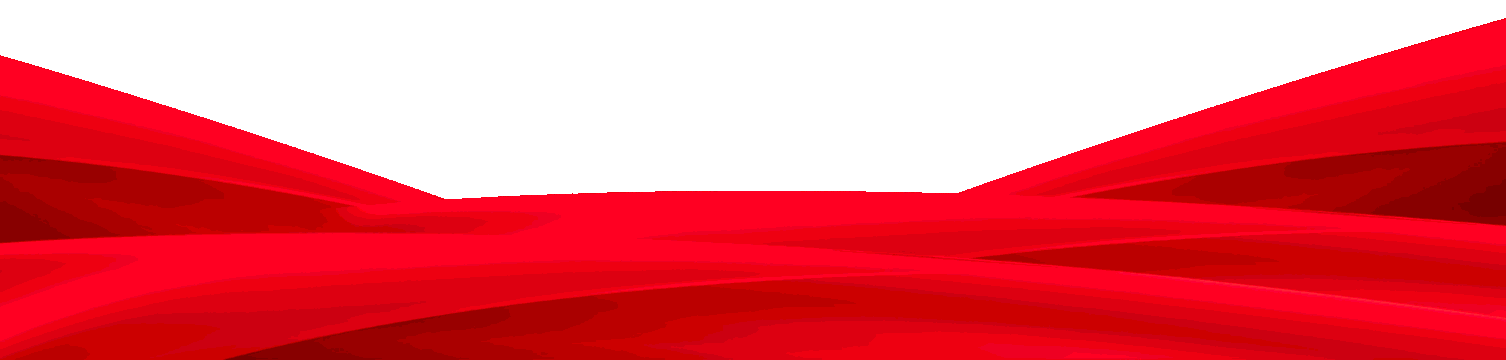 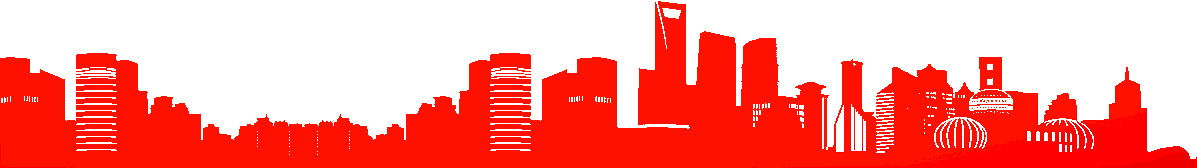 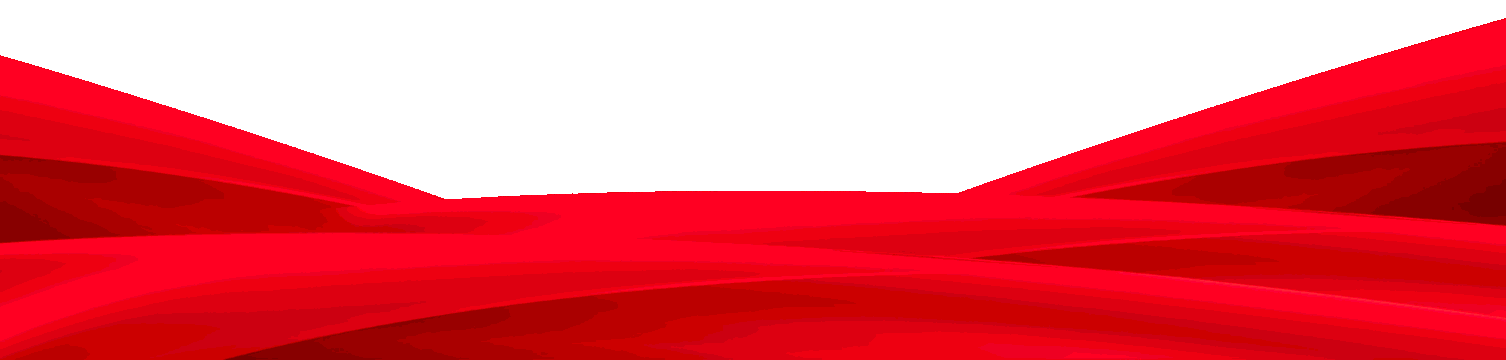 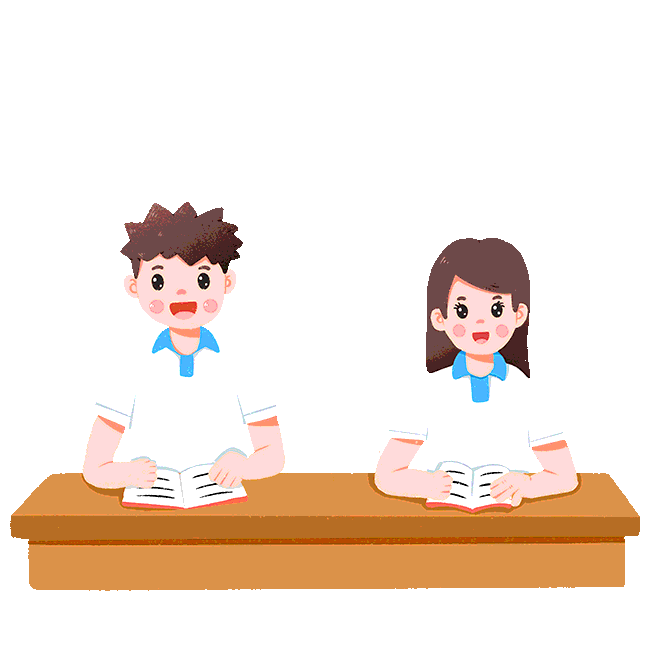 初三全体学生宣誓：
在这神圣的时刻，我们用青春的名宣誓:
九年一剑，时不我待!目标明确，自信自强!
勤学苦练，意志如钢!挑战自我，斗志昂扬!
全力备考，圆我梦想!拼搏百天，笑傲考场!
无悔初三，再续辉煌!中考必胜，我们必胜!
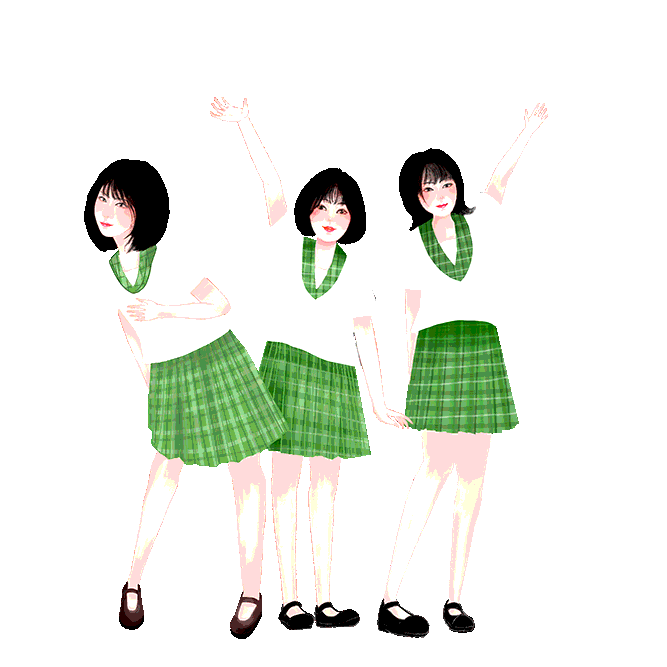 初三（1）班宣誓
在这百日冲刺阶段,我们要以饱满的热情，以昂扬的斗志，最刻苦的精神，最坚韧的毅力，决心做到脚踏实地、勤学多思、全力以赴、决不放弃，迎接金色的挑战，摘丰硕之果，让我们的生命与六月的阳光一样灿烂。
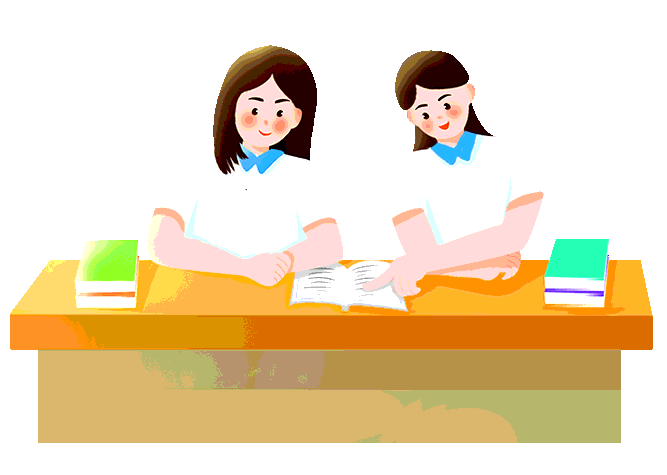 初三（2）班宣誓
智慧培育理想，汗水浇灌希望。
踏过书山坎坷，渡过学海茫茫。
不做怯懦退缩，不做无意彷徨。
冷静沉着谨慎，百日炼成真钢。
让我追逐梦想，百日铸就辉煌。
携带双亲期盼，九年苦读寒窗。
让我涅粲重生，今朝绽放光芒!
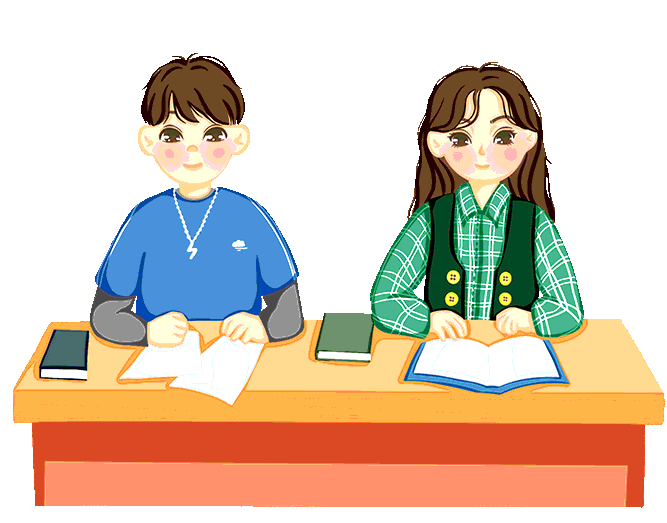 初三（3）班宣誓
拼搏每一天，让平凡成就梦想,奋斗一百天，让六月见证我们的辉煌!壮怀激烈，披荆斩棘，敢叫日月换新天。意气风发，劈波斩浪，直挂云帆济沧海。十载寒窗，百日苦练，何等英才夺桂冠。
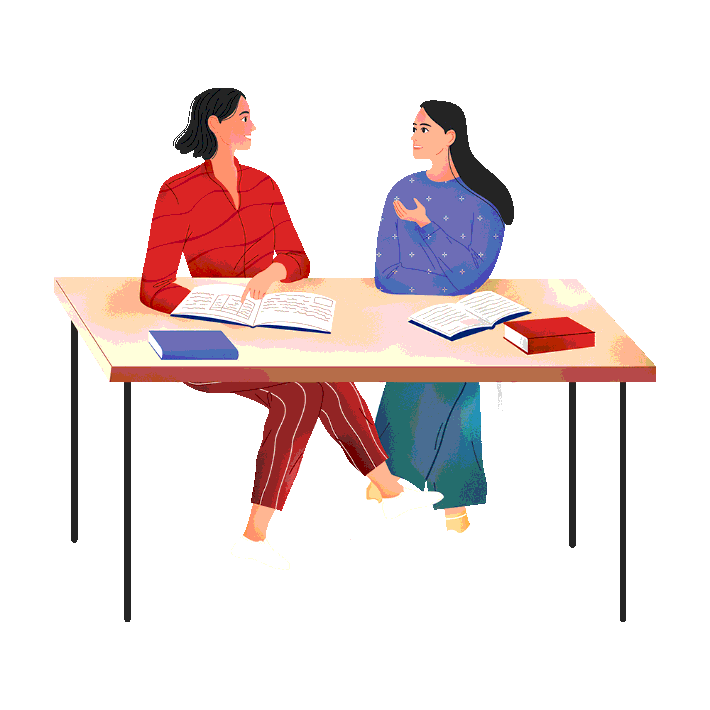 初三（4）班宣誓
一腔热血，万丈豪情，我辈健步登金榜。呕心沥血，卧薪尝胆，定将折桂步蟾宫百炼成钢，十年一剑，宝剑今朝试锋芒。百日拼搏，一战功成，少年自有少年狂。战舰扬帆，雄鹰展翅，此心不改，此行无憾，此举天地共鉴。
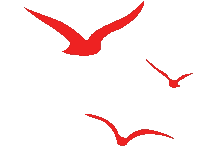 第九部分
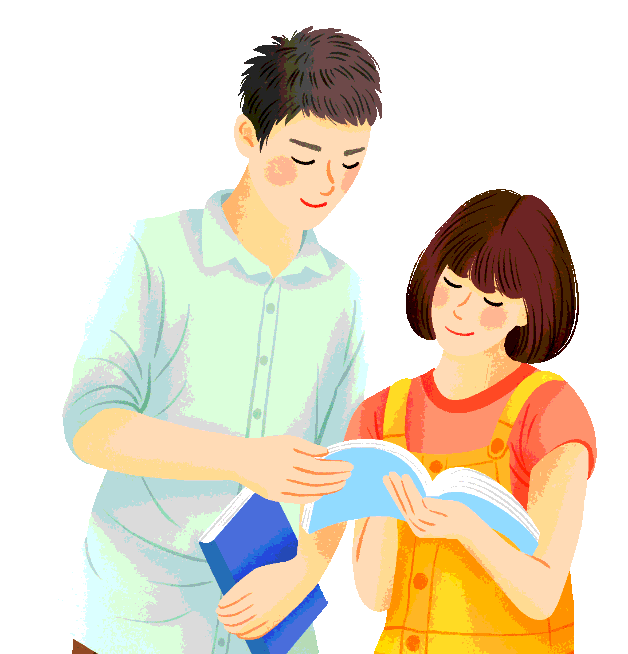 校长寄语
performance in workplace execution comes from careful execution workplace execution comes from performance
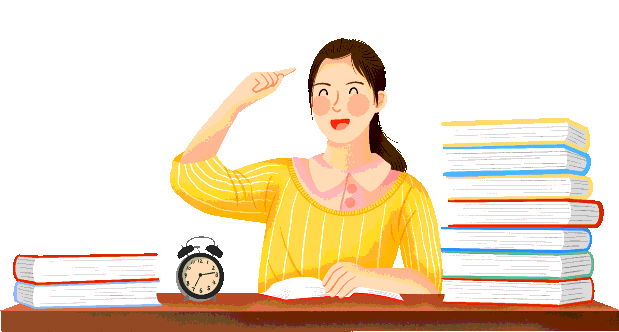 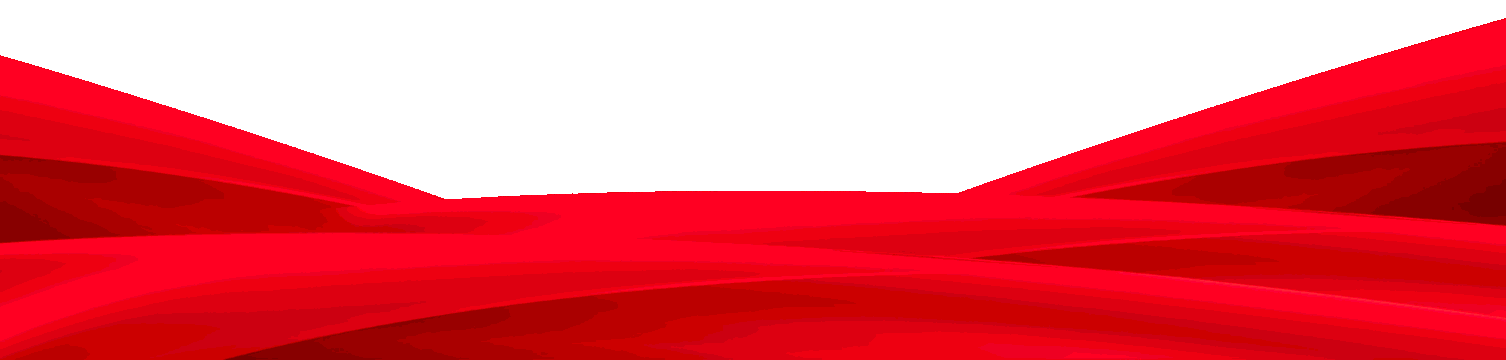 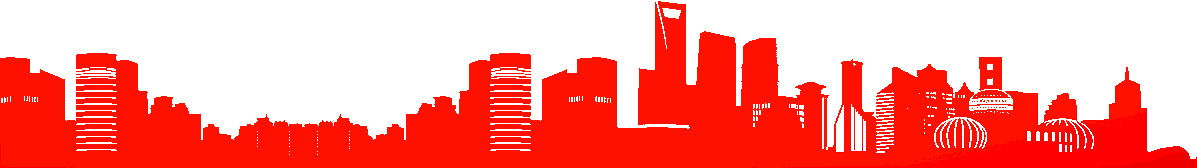 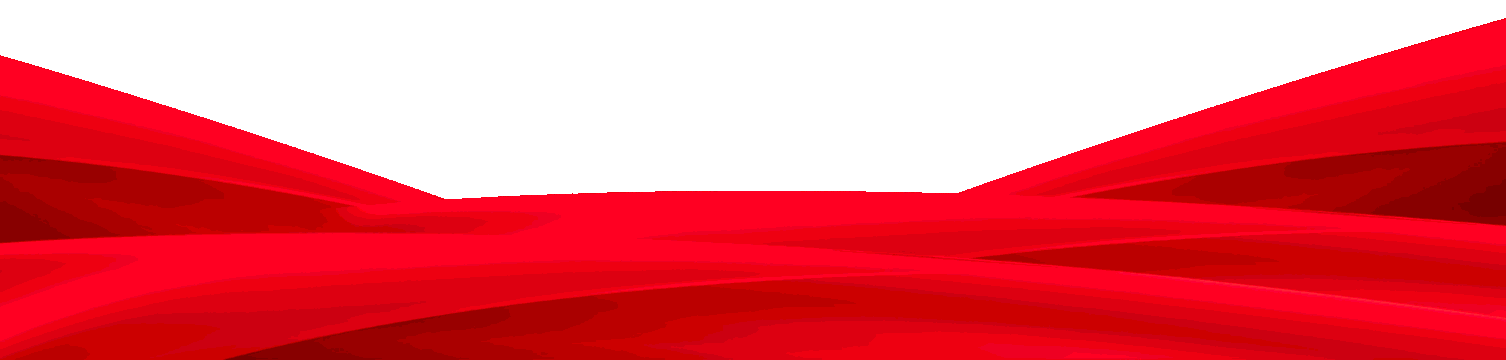 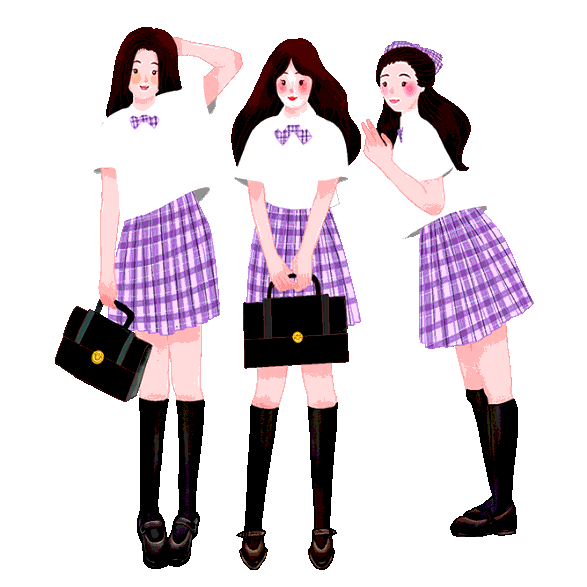 我们愿意做红烛
照亮你们如锦似霞的人生旅程!
成功属于你们，未来属于你们！
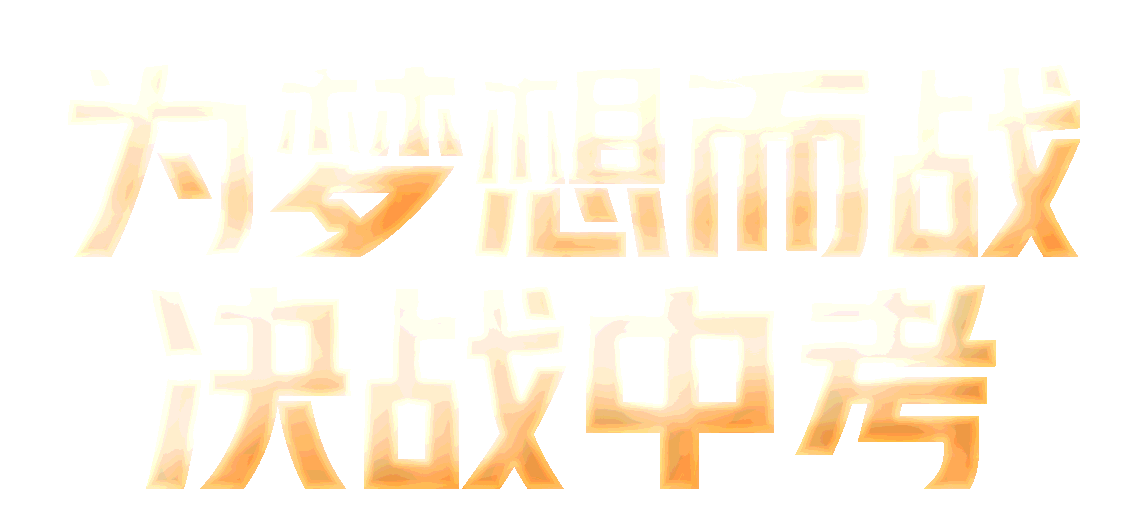 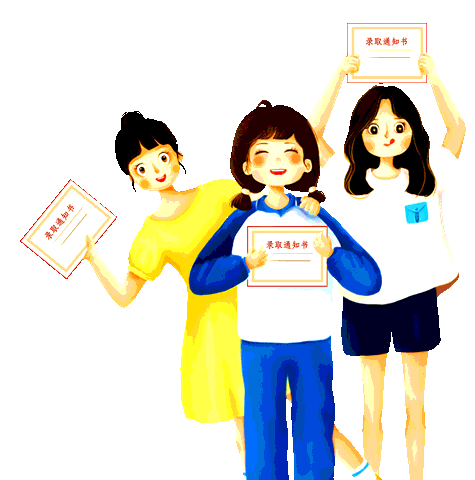 拼一载春秋·搏无悔人生
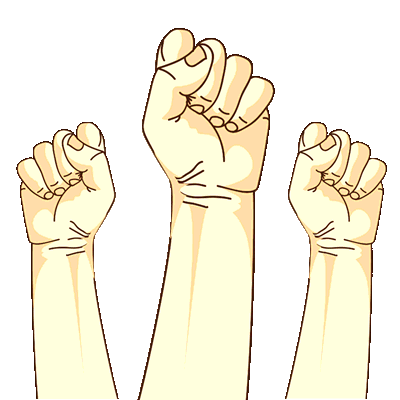 演示完毕感谢您的观看
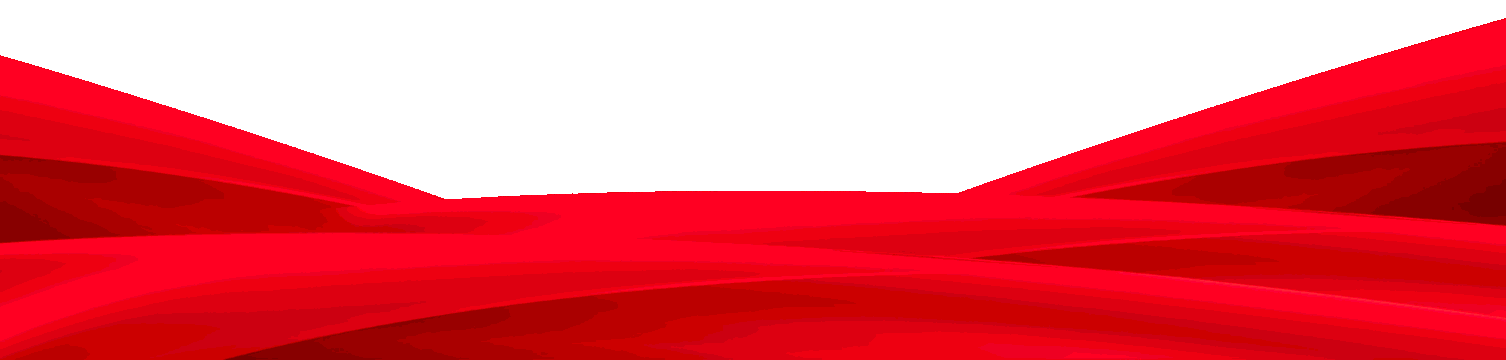 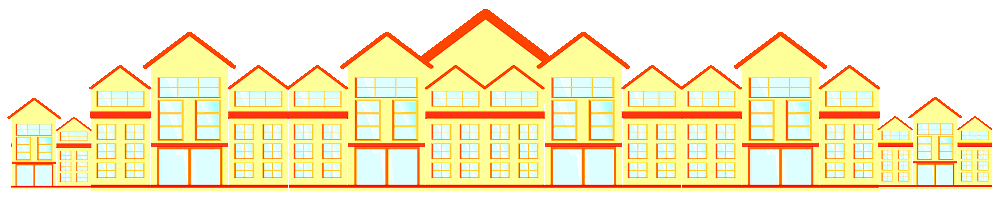 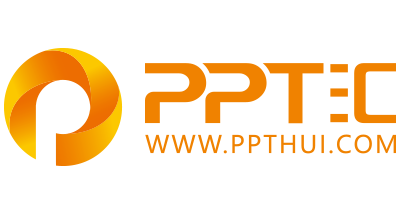 上万精品PPT模板全部免费下载
PPT汇    www.ppthui.com
PPT模板下载：www.ppthui.com/muban/            行业PPT模板：www.ppthui.com/hangye/
工作PPT模板：www.ppthui.com/gongzuo/         节日PPT模板：www.ppthui.com/jieri/
 PPT背景图片:
[Speaker Notes: 模板来自于 https://www.ppthui.com    【PPT汇】]
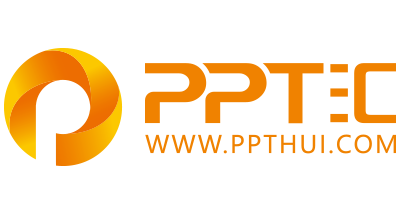 10000+套精品PPT模板全部免费下载
www.ppthui.com
PPT汇

PPT模板下载：www.ppthui.com/muban/            行业PPT模板：www.ppthui.com/hangye/
工作PPT模板：www.ppthui.com/gongzuo/         节日PPT模板：www.ppthui.com/jieri/
党政军事PPT：www.ppthui.com/dangzheng/     教育说课课件：www.ppthui.com/jiaoyu/
PPT模板：简洁模板丨商务模板丨自然风景丨时尚模板丨古典模板丨浪漫爱情丨卡通动漫丨艺术设计丨主题班会丨背景图片

行业PPT：党政军事丨科技模板丨工业机械丨医学医疗丨旅游旅行丨金融理财丨餐饮美食丨教育培训丨教学说课丨营销销售

工作PPT：工作汇报丨毕业答辩丨工作培训丨述职报告丨分析报告丨个人简历丨公司简介丨商业金融丨工作总结丨团队管理

More+
[Speaker Notes: 模板来自于 https://www.ppthui.com    【PPT汇】]